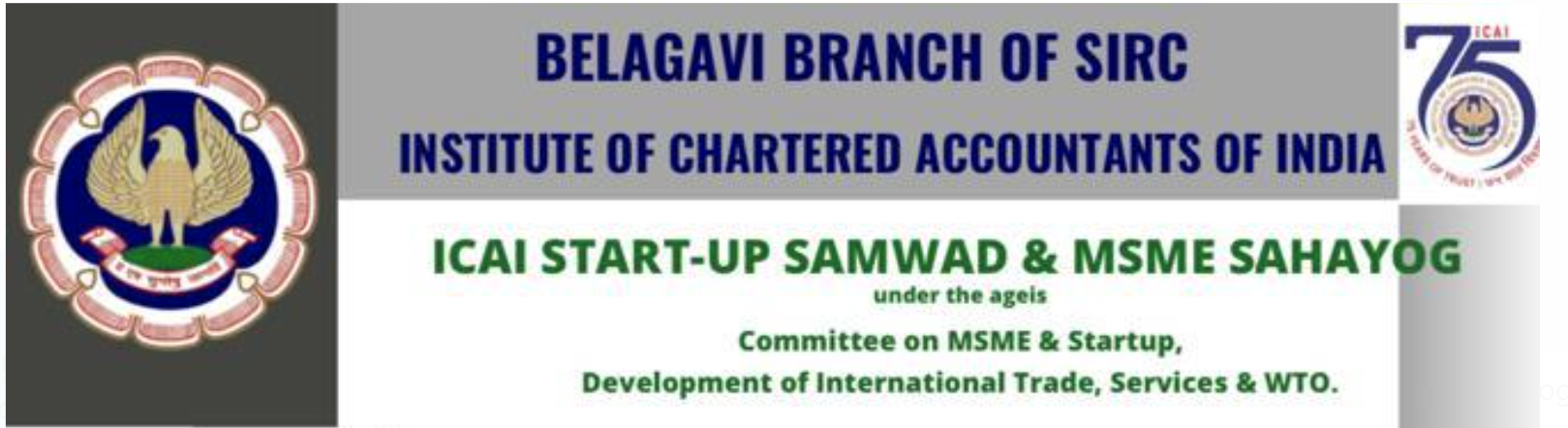 Introduction
MSME = Micro, Small & Medium Enterprises

Popularly know as SMEs or SSIs

These are Manufacturing & Service units (Trading included for PSE).

Mudra, Startup, Stand up, Loan Restructuring, Interest subvention - all for MSMEs.
CA.Marathe-CMRS
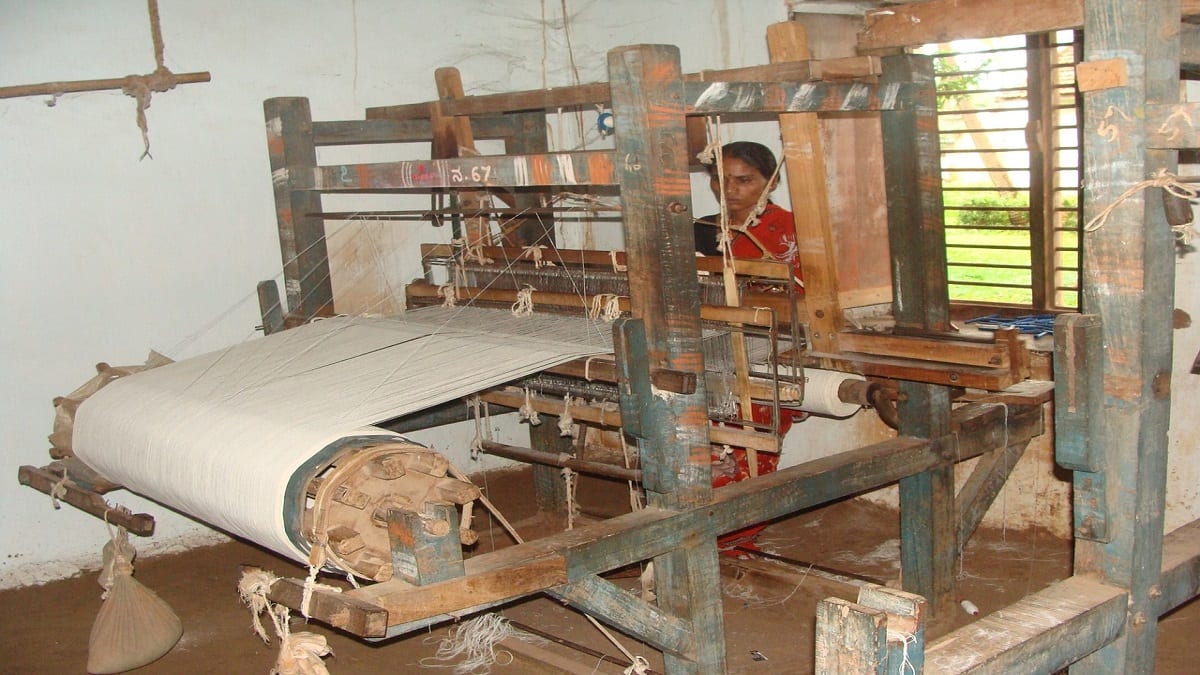 Strength…
7 crores units which include 
  Home, cottage, village, tiny units (69%)

15 cr + workforce, Second biggest after Agri.

6,000+ products

Contributes about 30% to GDP, 45% to the total manufacturing output and 40% to the exports

They are backbone of economy, the priority sector, close to the Govt.
CA.Marathe-CMRS
MSMED Act
Y



E 

 

S
CMEGP
Cluster
GeM
TReDS
How do I fund new Orders?
How do I increase my business?
59 Min
PLI
TU
Are there any incentives?
How do I Manage Credit Period?
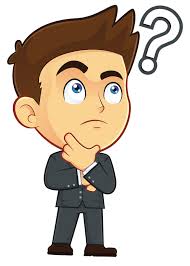 Samadhaan
PSI
Startup India
Sub Debt
I am a MSME
CA.Marathe-CMRS
Formalization process of MSME Sector
2003
2023
Regulating the Credit Period/liquidity
Categorization – Micro, Small, Medium
MSMED Act 2006
Formation of MSME Ministry 2003
Formation of councils
New definition 2020
Simplified Registration process 2015
Regulating the dispute resolution
Audit Reporting
Enabling provisions
MCA circular on reporting of MSME o/s
MSME circular to 500 Cr + Corps
CA.Marathe-CMRS
MSME - Old definition
CA.Marathe-CMRS
New Definition of MSME – w.e.f - 1st July, 2020
CA.Marathe-CMRS
The change 
Definition (Limits) changed after 14 long years. .

Earlier, amendments to MSMED Act were proposed 2 times in 2015 and 2018 – could not be notified

Increased limit of Invt in Plant & Machinery (4 Times for Mnf to 10 times for Services)

Added criteria linked to Turnover 

No distinction between Manufacturer & Service Provider.

Almost 99% of entities will now be MSME, only 1% to be large.
CA.Marathe-CMRS
Registration Process
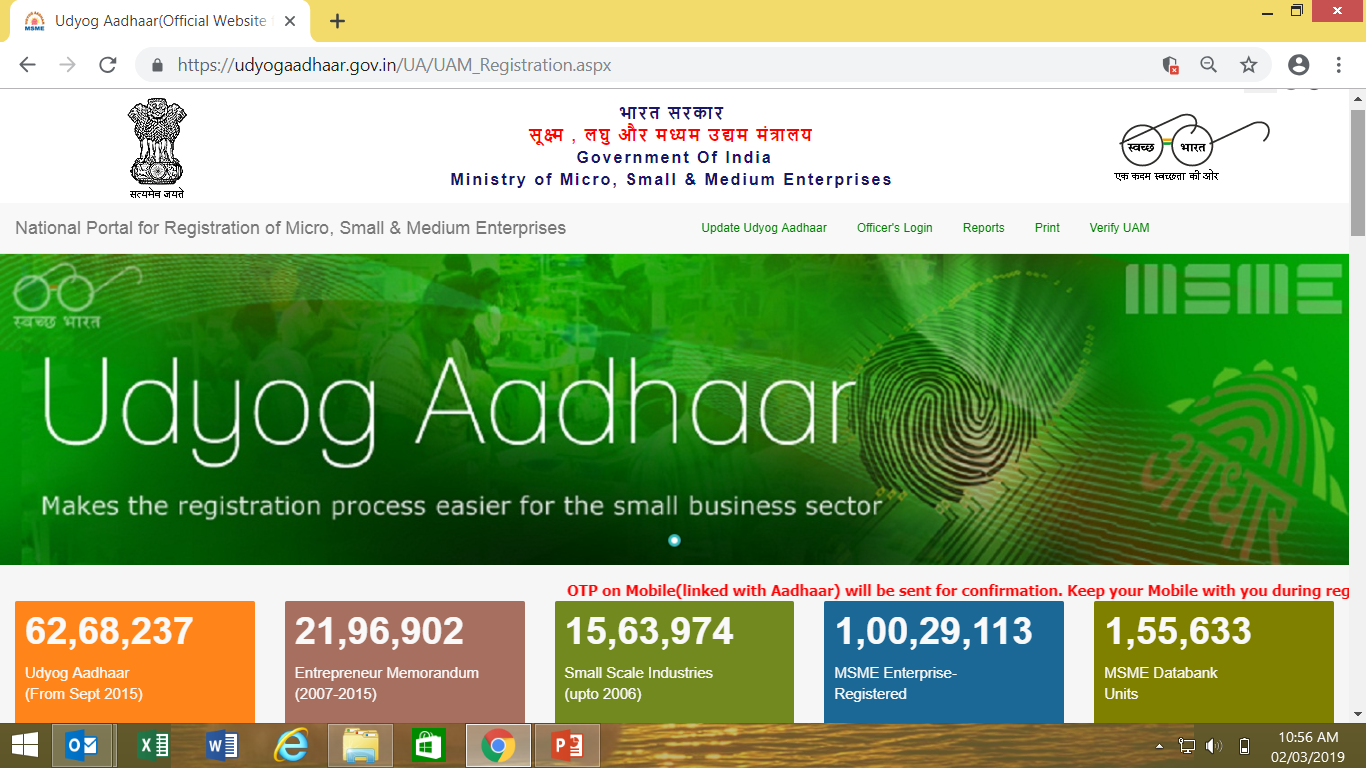 IS NOW
www.udyogaadhaar.gov.in
www.udyamregistration.gov.in
30th June 2022 – last date
CA.Marathe-CMRS
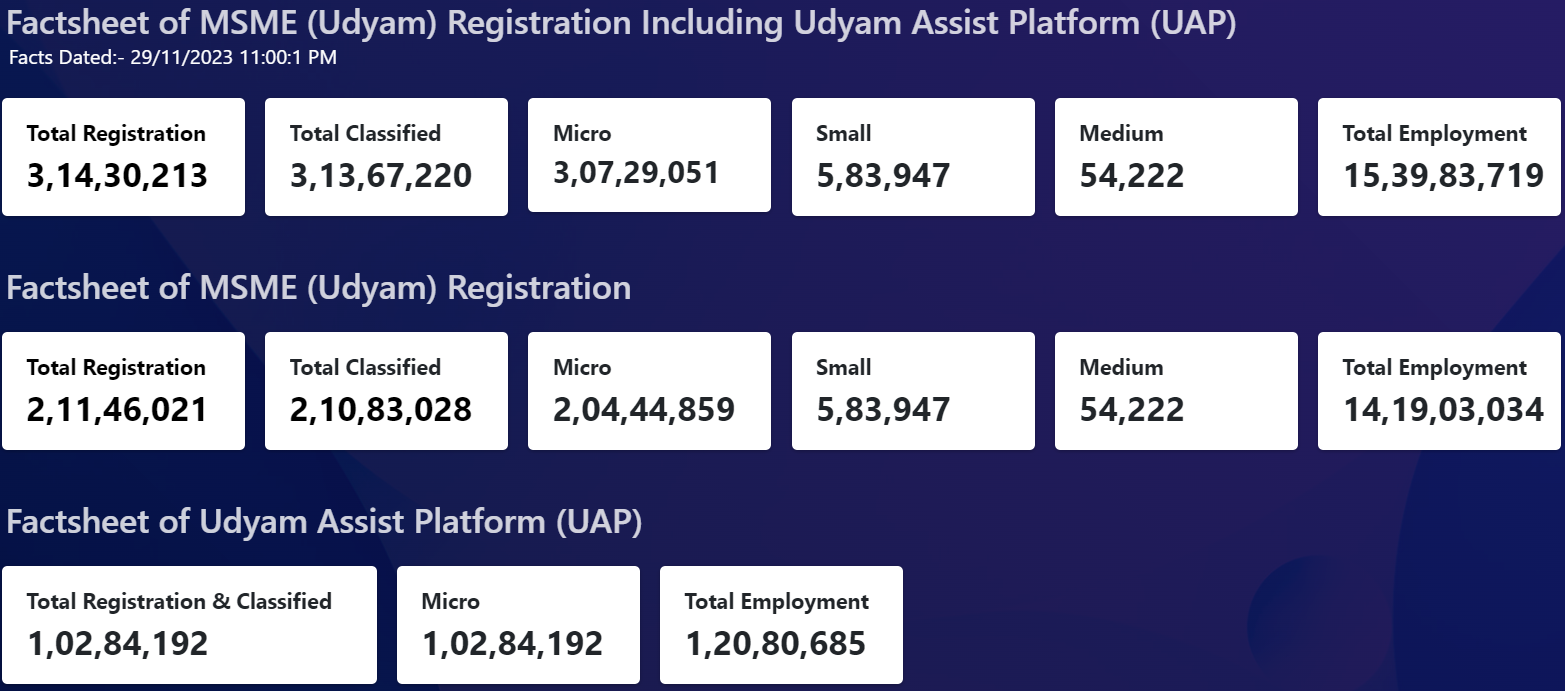 CA.Marathe-CMRS
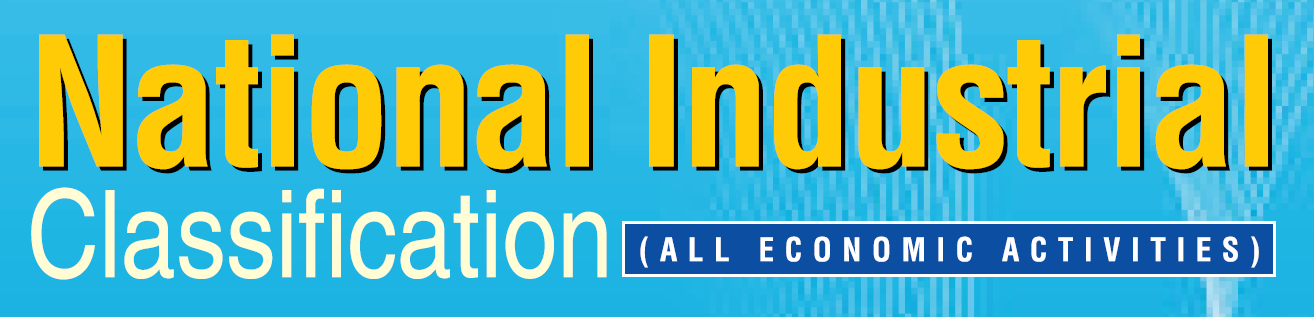 NIC - 2008
Activities are first grouped into ‘section’ alphabetically coded from A - U 
Every section is divided into ‘division’ with 2-digit numeric code
Every division into ‘group’ with 3-digit numeric code
Every group into ‘class’ with 4-digit numeric code and
Every 4-digit class into 5-digit ‘sub-class’.
CA.Marathe-CMRS
Calculation of Investment and turnover
Investment: Same as IT Act, include all Tangible Assets (other than Land & Building, Furniture & Fixture). Taken at WDV
Turnover - Export of Goods or Services excluded.

Investment and Turnover Linked to Income Tax Act /CGST Act and GSTN.
CA.Marathe-CMRS
Transition
Re-classification: Graduation, lower to higher category or visa versa. 


Base year
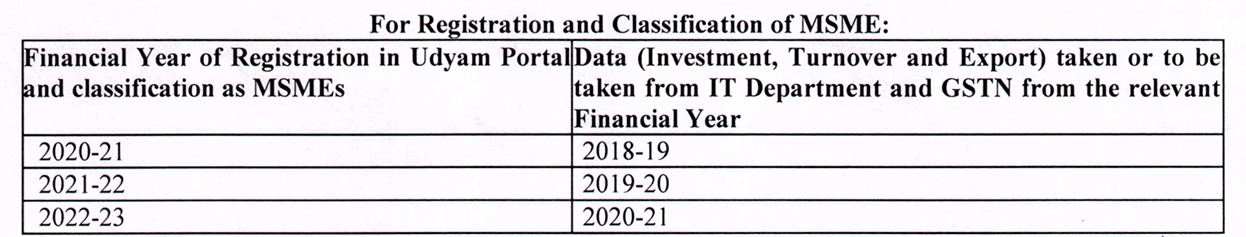 CA.Marathe-CMRS
Very Important to Note (For CA Certificate)
All units with GSTIN listed against same PAN shall be clubbed & collectively treated as one enterprise.

Turnover and investment figures for all of such entities shall be aggregated 

Only aggregate values considered for deciding the category as Micro, Small Or Medium Enterprise.
CA.Marathe-CMRS
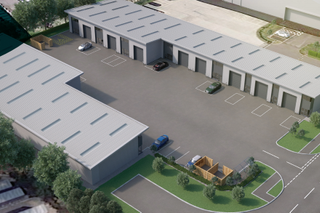 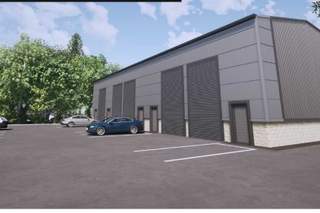 Belagavi
Pune
One PAN = One URN 

Multiple Units, Multiple Activities
=
One URN
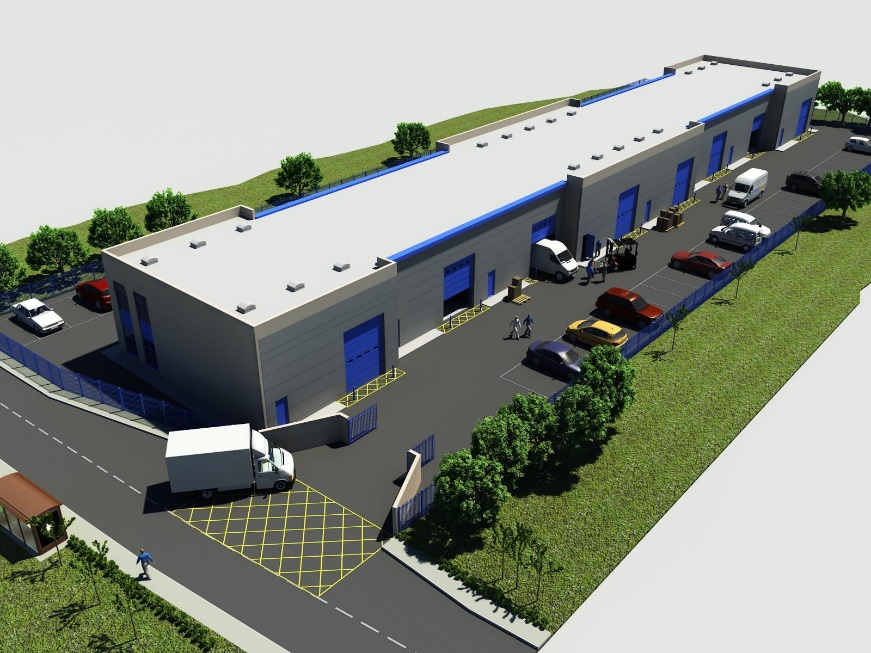 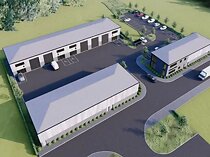 Chennai
Bangalore
CA.Marathe-CMRS
Liquidity Solutions
S15: Buyers Liability to make Payment

Where any supplier supplies any goods/services, the buyer shall make payment thereof on or before the date agreed upon between him and the supplier in writing.

Where there is no agreement in this behalf, before the appointed day; 

In no case the period agreed upon between the supplier and the buyer in writing shall exceed forty-five days from the day of acceptance or the day of deemed acceptance.
CMRS-Marathe
Credit period interpreted
CMRS-Marathe
S16: Interest on Delayed Payments
Where any buyer fails to make payment to the supplier as per Section 15 – he is liable to pay Compounded interest with monthly at three times of the bank rate
	Present Bank rate – 6.75% hence ROI u/s 16 is 20.25%
CMRS-Marathe
Section 43B (23-24)
(h) any sum payable by the assessee to a Micro Or Small Enterprise  beyond the time limit specified in section 15 of MSMED Act - shall be allowed only in computing the income referred to in section 28 of that previous year in which such sum is actually paid by him

Provided that nothing contained in this section shall apply in relation to any sum which is actually paid by the assessee on or before the due date of ITR except for clause (h)
Disclosure u/s 22
Any buyer required to get his accounts audited under any law for the time being in force, such buyer shall furnish the 5 point info in his annual statement of accounts,
CA.Marathe-CMRS
Penalties
Penalty for contravention of section 8 or section 22 or section 26.

(1) Whoever intentionally contravenes provisions of section 8(1) [Filing of EM/Udyam], 26(2) – [Furnishing of info] shall be punishable—
First conviction with fine which may extend to Rs. 1000; and
Second or subsequent conviction, shall not be less 1000, max 10000

(2) Where a buyer contravenes the provisions of section 22, he shall be punishable with fine which shall not be less than rupees 10000
CA.Marathe-CMRS
Companies Act
All companies with a turnover > Rs. 500 crore and all Central PSEs shall be required to get themselves on boarded on the Trade Receivables Discounting System platform, set up as per the notification of RBI. (MCA Notif Nov 2018)

All companies, who get supplies of goods or services from MSEs and whose payments to them  EXCEED FORTY FIVE DAYS from the date of supply as per the provisions of section 9 of the MSMED Act - hereafter referred to as “Specified Companies”, shall submit the info in on Half yeaForm MSME-1 rly basis (MCA Notif Jan 2019)
CA.Marathe-CMRS
Schedule III amendment – 1st April 2021
Trade Payables:(A) total outstanding dues of micro & small Entp; and(B) total outstanding dues of creditors other than micro & small Entp.
Additionally, following ageing schedule shall be given
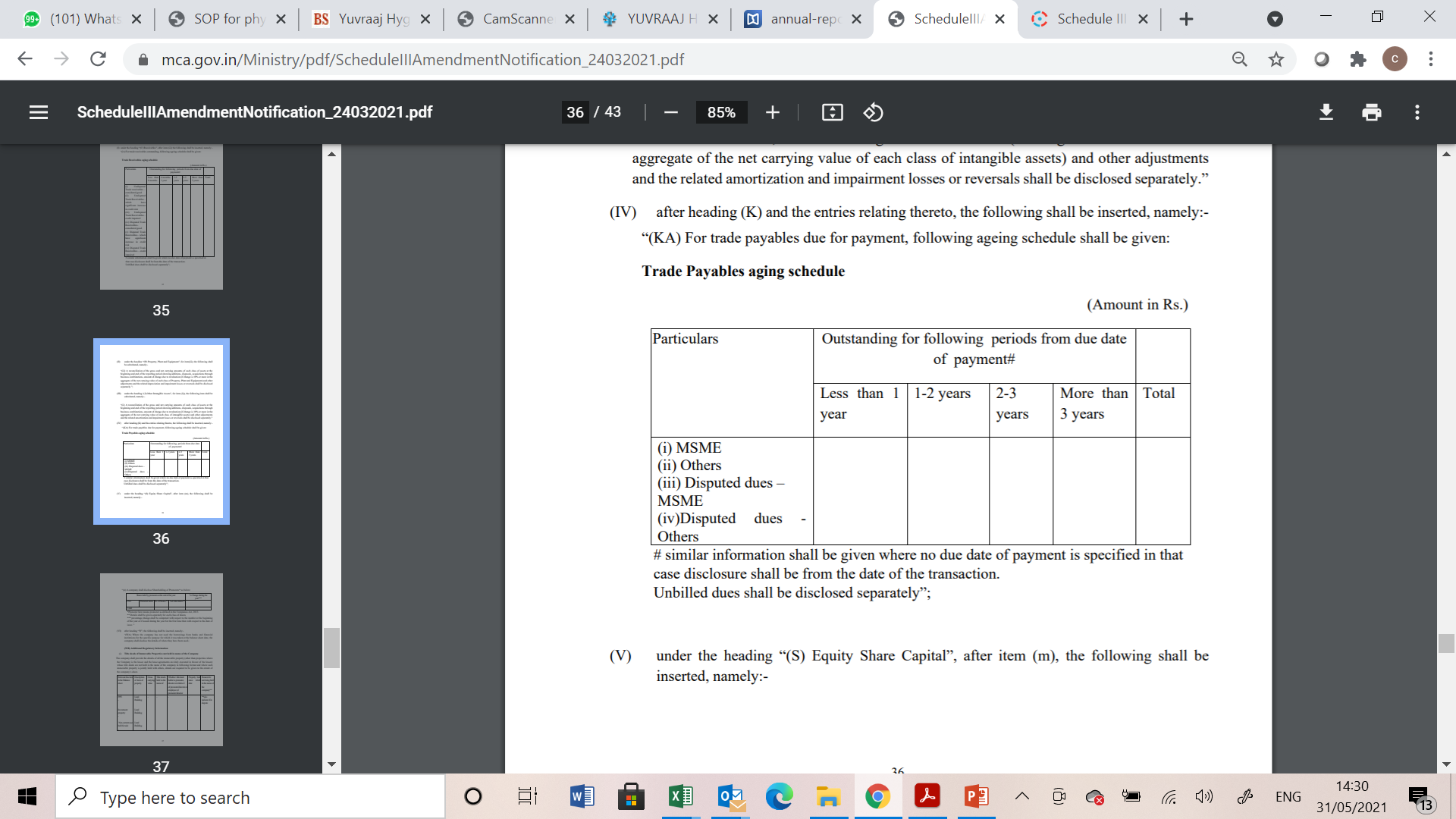 CA.Marathe-CMRS
Income Tax Act
Clause 22 of 3CD - Amount of interest inadmissible under section 23 of MSMED Act 2006

Identify the MSE suppliers
Verify if credit period is < 45 days
If there is delay whether entity has provided interest
If Yes – Report the same
If not – Reporting? Mention NIL
CA.Marathe-CMRS
Audit Procedure
Documentation of verification process adopted “to verify how auditee has identified its MSE suppliers”. 	
Correspondence with suppliers, replies received?
If a supplier has printed his udyam on invoice - straight way classify. 
Any claim is received through SAMADHAAN?

Audit conclusion on findings & Reporting of non compliance 
No identification procedure done – Qualify.
Procedure done MSEs identified but no interest provided - Qualify
MSEs identified and Interest provided – Compliance done.

MRL - NIL MSEs identified, Total delay in payment, Interest provision and calculation thereof.
CA.Marathe-CMRS
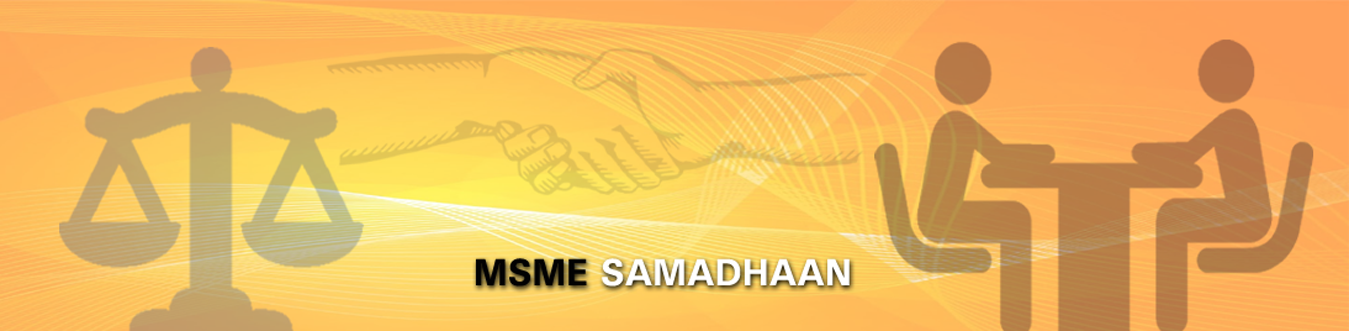 DISPUTE RESOLUTION by MSE Facilitation Council
How do I Manage Credit Period?
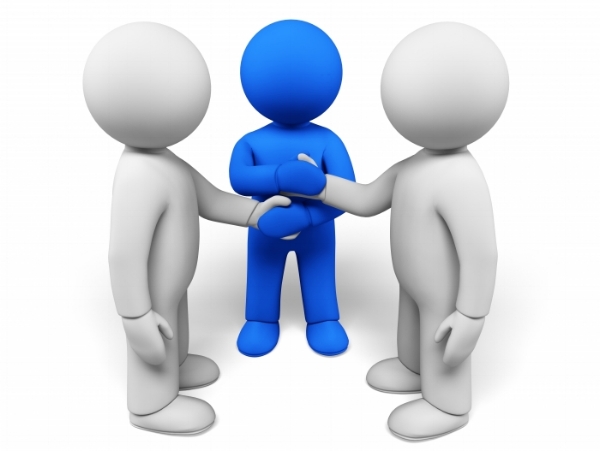 Recovery related DISPUTE?
SAMADHAAN
Under MSME Act-2006
Approach the buyer
PAYMENT 

NOT

RECE
I
VED
PAYMENT 

RECE
I
VED
MSME Samadhaan
E
ND
FC Hearing
Execution petition
CA.Marathe-CMRS
How do I fund new Orders?
TReDS
TReDS is an electronic platform facilitating the financing of trade receivables of MSMEs through multiple FIs. These receivables can be due from corporates and other Buyers, including Govt. Depts & PSUs.
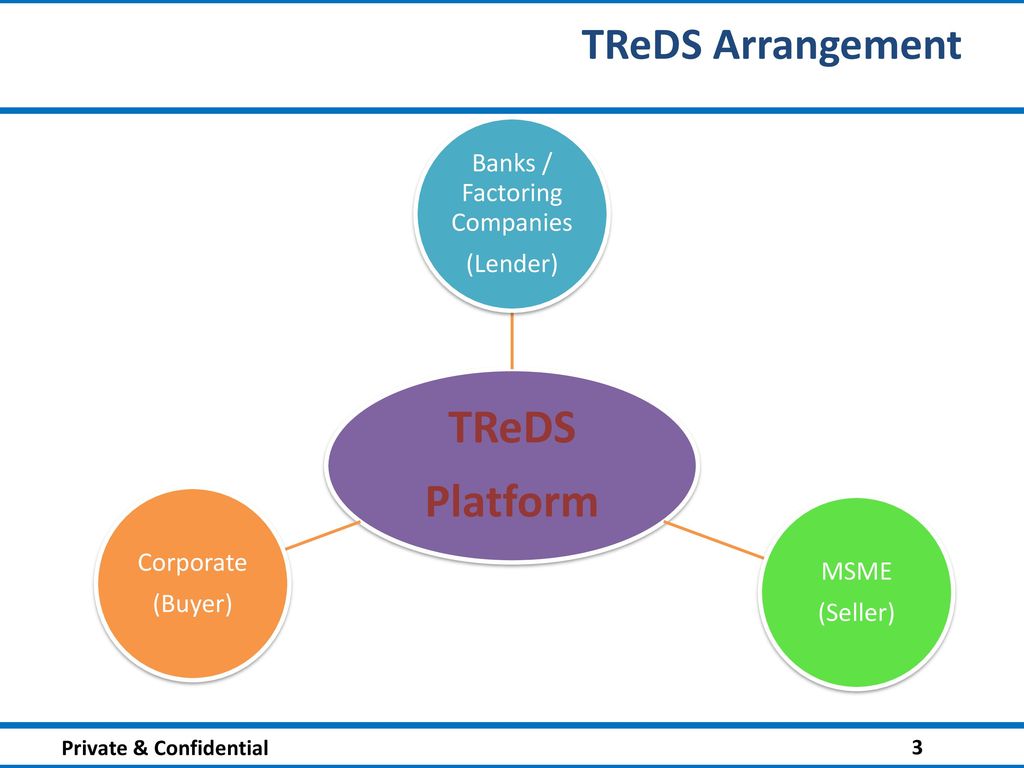 CA.Marathe-CMRS
How do I fund new Orders?
TReDS - FAQ
? Whether the MSME liable to pay to the financier in case the buyer defaults in repayment?
Ans: No. The transactions processed under TReDS are “without recourse” to the MSMEs.

? Are there charges for registration?
Ans: No, all three platforms have free registration facility. 

? Is this compulsory for all buyers
Ans: Its compulsory for all PSU and corporates with turnover > 500 Crores
CA.Marathe-CMRS
How do I fund new Orders?
TReDS platforms business
FY – 2020 -	11.17k cr

FY – 2021 - 	17.08k cr

FY – 2022 - 	40.3k cr

FY – 2023 - 	150k cr+
RXILINVOICE MARTM1XCHANGE
How do I increase my business?
GeM
Government E Marketplace
CA.Marathe-CMRS
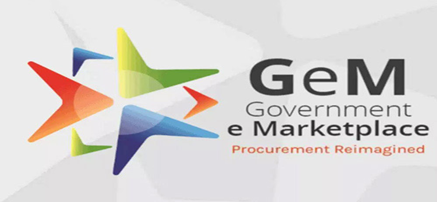 How do I increase my business?
GeM need..
Manual Public Procurement Policy has manual intervention, complex policies and long lead times.

GeM is an online, end-to-end marketplace reform that provides an open, efficient & transparent solution. 

Mandatory purchase of 25% from MSMEs.

Sub target 4% MSMEs SC/ ST communities.
www.gem.gov.in
CA.Marathe-CMRS
GeM stat..
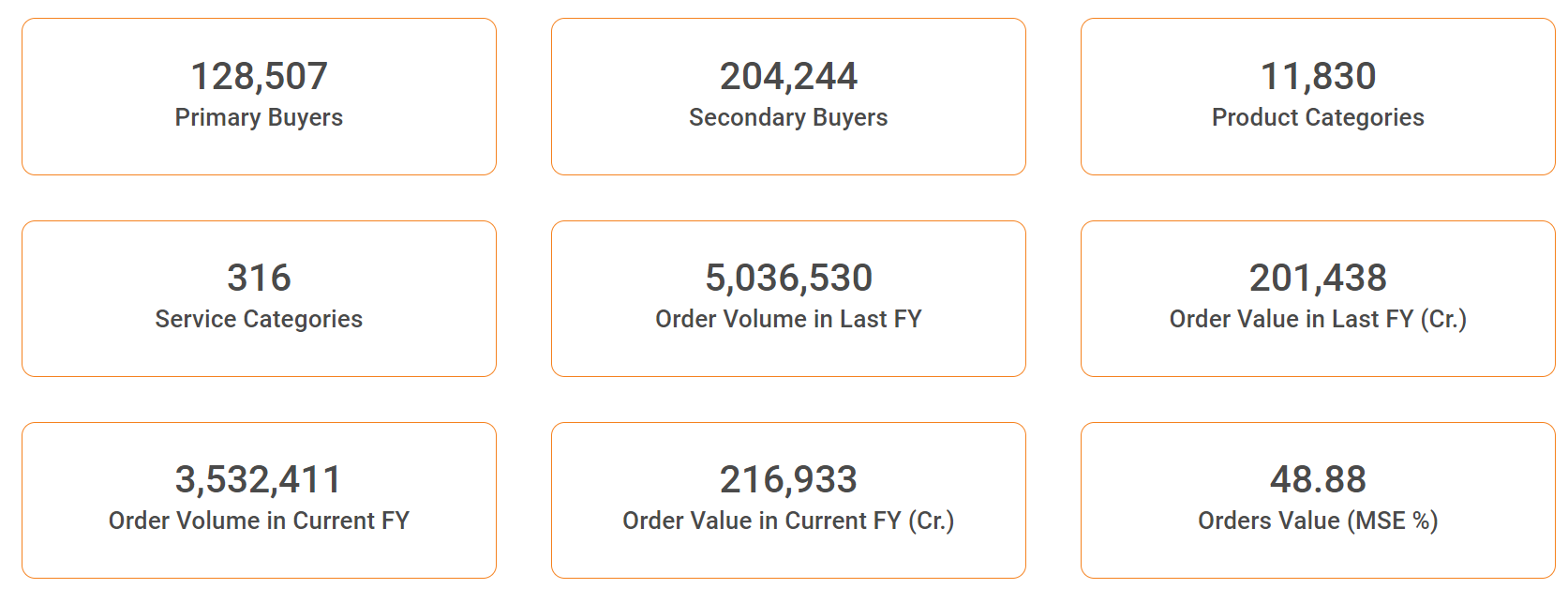 Opportunity
34 Lac Crore - India's annual public procurement
7 Lac Crore - Cumulative proc till date
100% target in 3 years
Are there any incentives for me?
Incentives
PSI – State subsidy scheme 
MAHA Women Entrepreneurship policy.
Cluster – CFC
PLI – Production linked incentive 
SPECs
59 minutes
MSME Lean
Cluster 
CFC
MSE-CDP
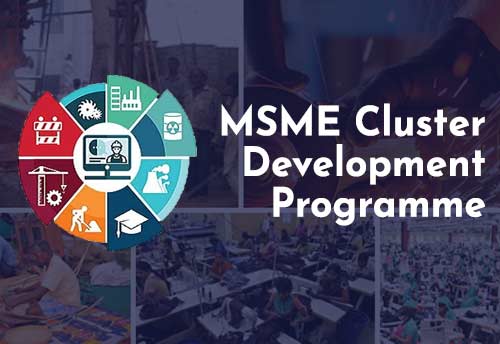 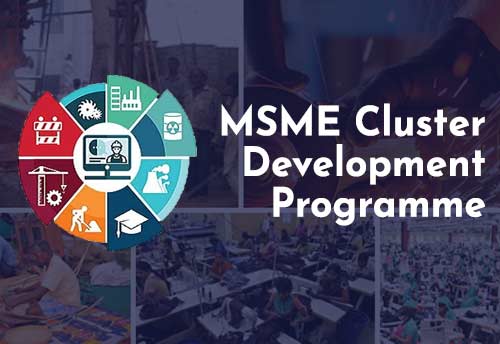 Cluster - Purpose
To competitiveness and growth of MSEs by addressing common issues such as improvement of technology, skills & quality, market access, etc. 
To create / upgrade infrastructural facilities in the new / existing Industrial Areas / Clusters of MSEs. 
To set up Common Facility Centres (for testing, training, raw material depot, effluent treatment, complementing production processes). 
Promotion of green & sustainable manufacturing technology
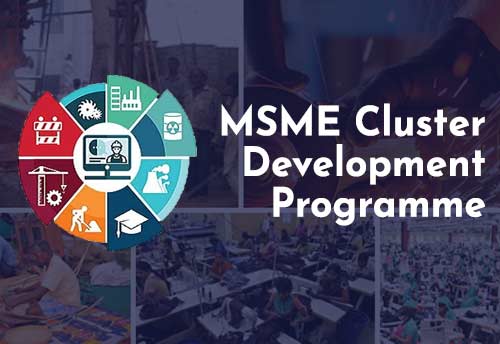 Incentive
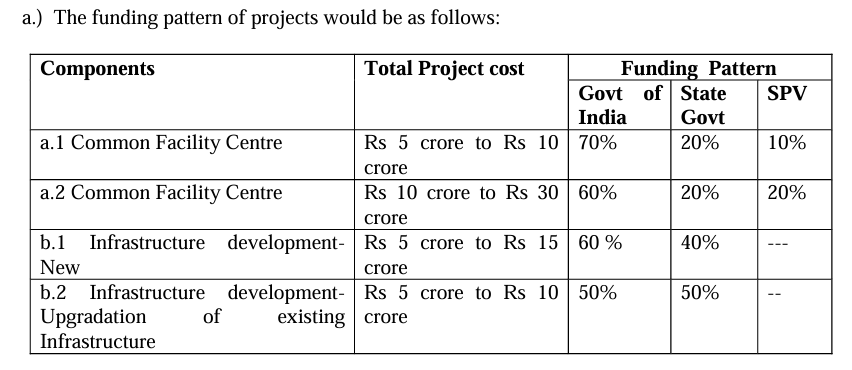 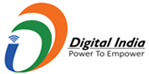 Scheme for Promotion of Manufacturing of Electronic Components and Semiconductors
SPECS
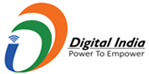 SPECS
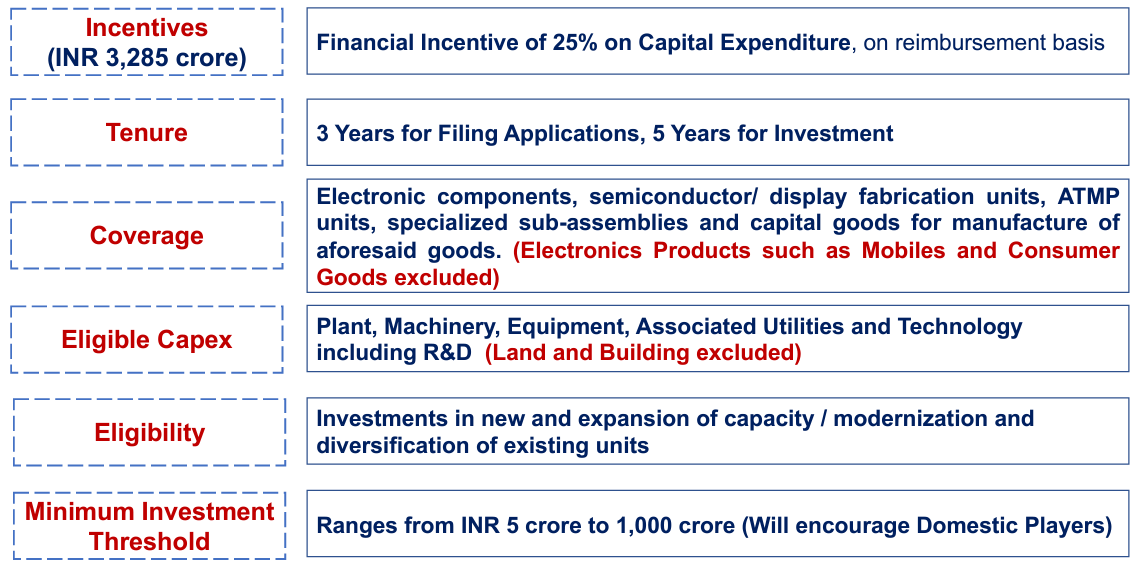 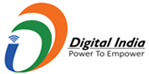 Circular Economy - Recycling
Recycling facility for extraction of minerals (rare earth elements, lithium, niobium, palladium, cobalt, tantalum, ruthenium etc.); 

Any or few or all of the precious metals (gold, platinum, palladium, silver)

Base metals (copper, aluminum, nickel, tin, zinc, iron, cobalt, tantalum etc.) or their compounds from e-waste components, including PCBs

any other components from e-waste, and also from intermediary products (like black mass, black copper etc.) extracted from e-waste".
Threshold Investment = Rs. 2 cr
MSME Lean
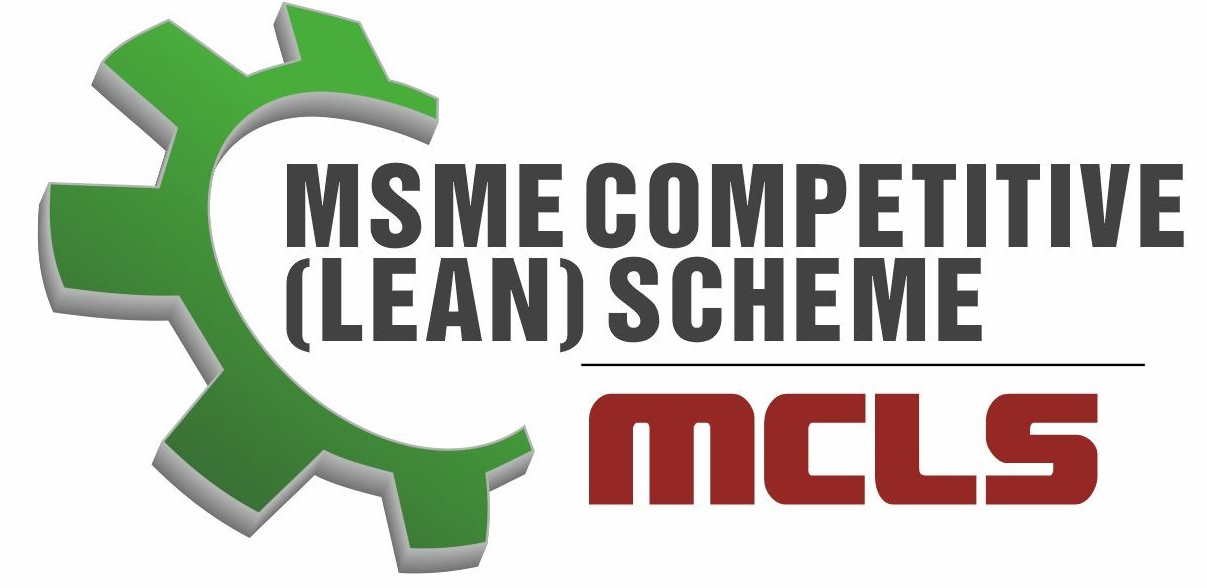 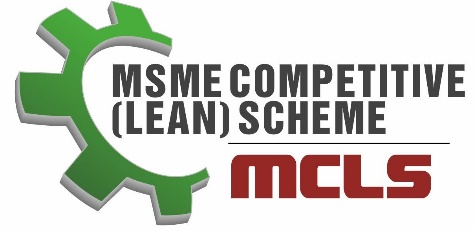 MSME - LEAN
Lean is an intentionally acknowledged process to transform an organization to be competitive and profitable by reducing waste.
LEAN provides optimum use of manpower and machines, helps in identifying & correcting errors at the right time to increase quality, productivity, safety and ultimately profit.
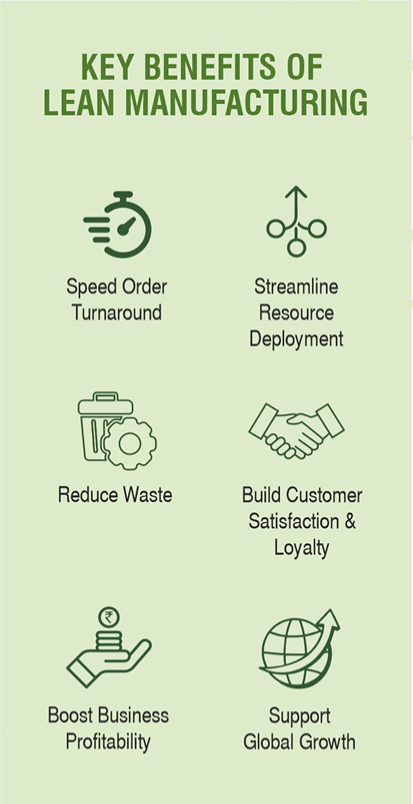 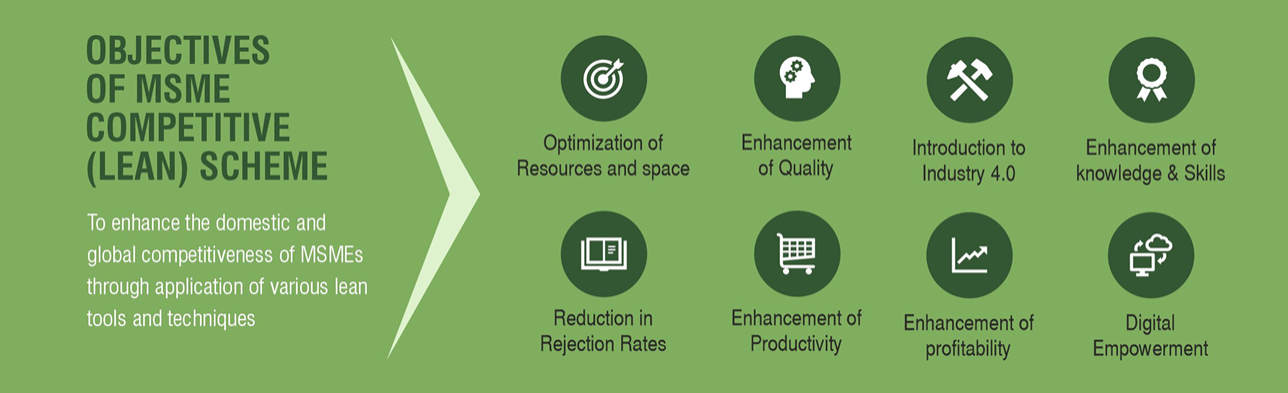 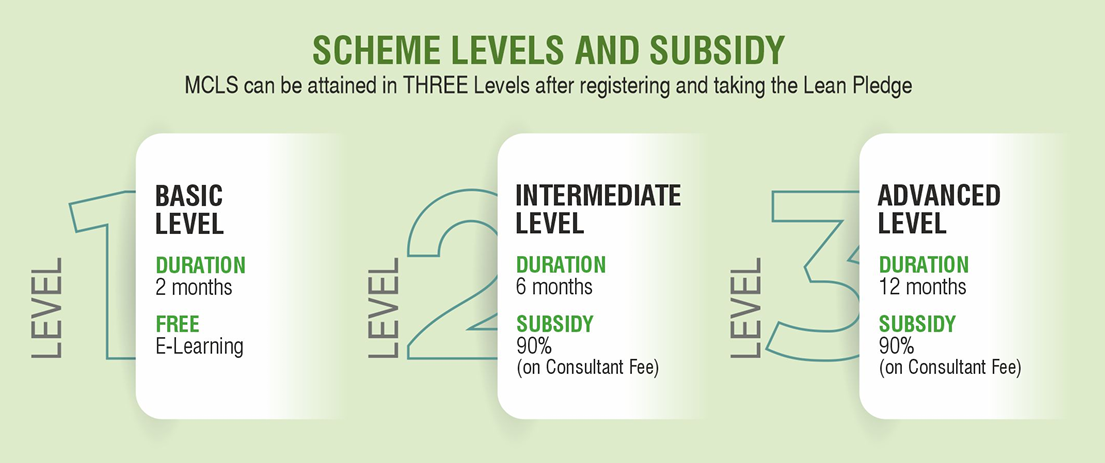 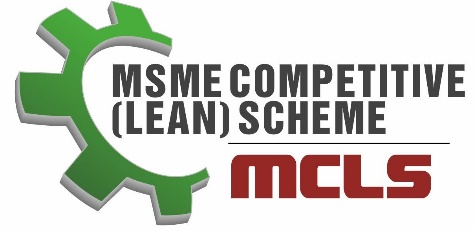 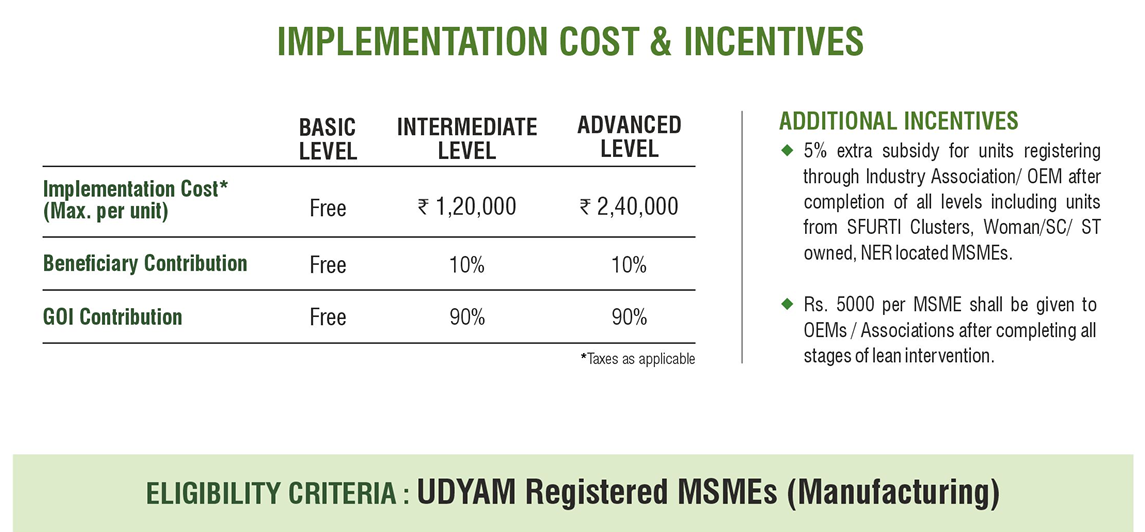 Waste Management Enpts
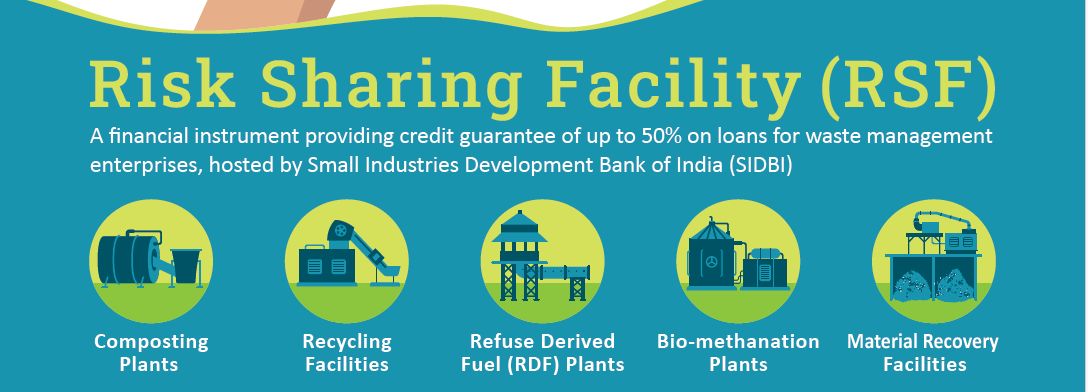 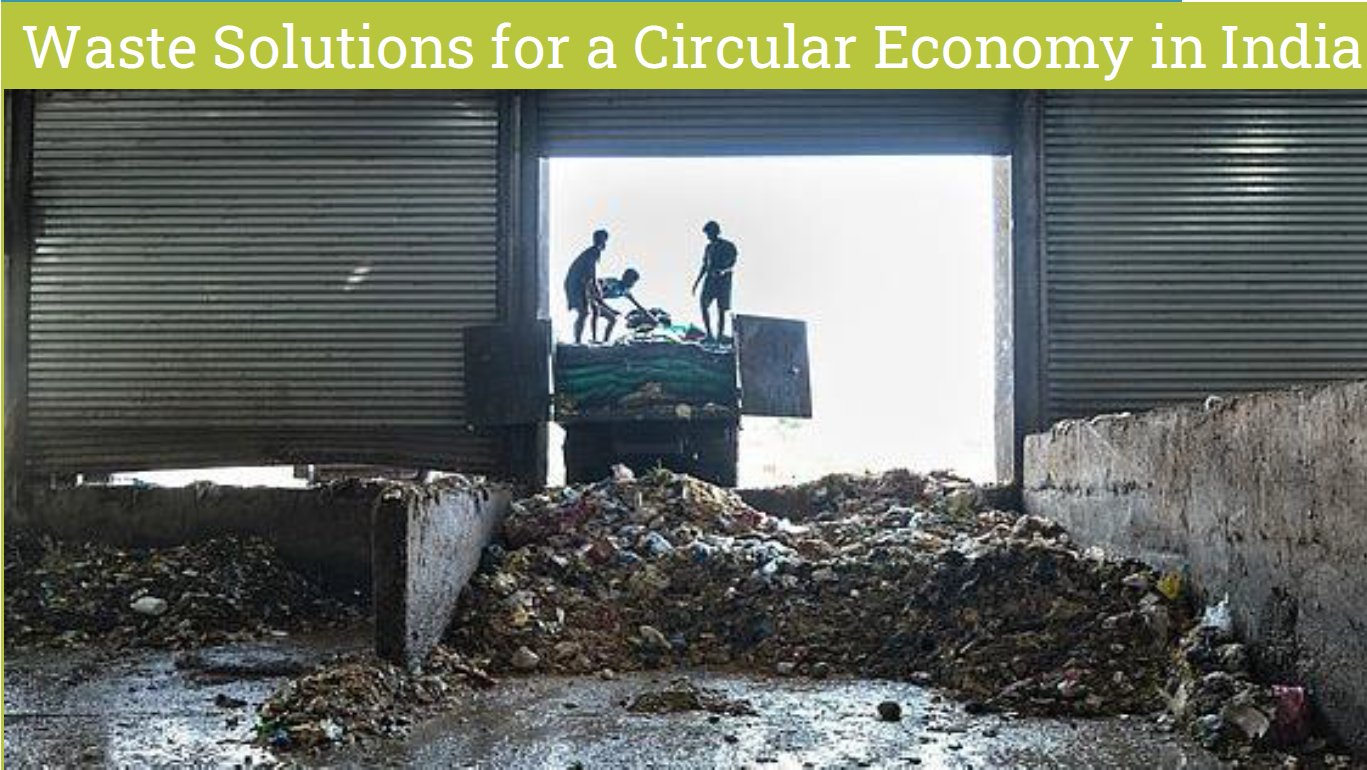 Debt Guarantee on

Term loans - For capex

Working capital loans - Fund Based and Non-Fund Based
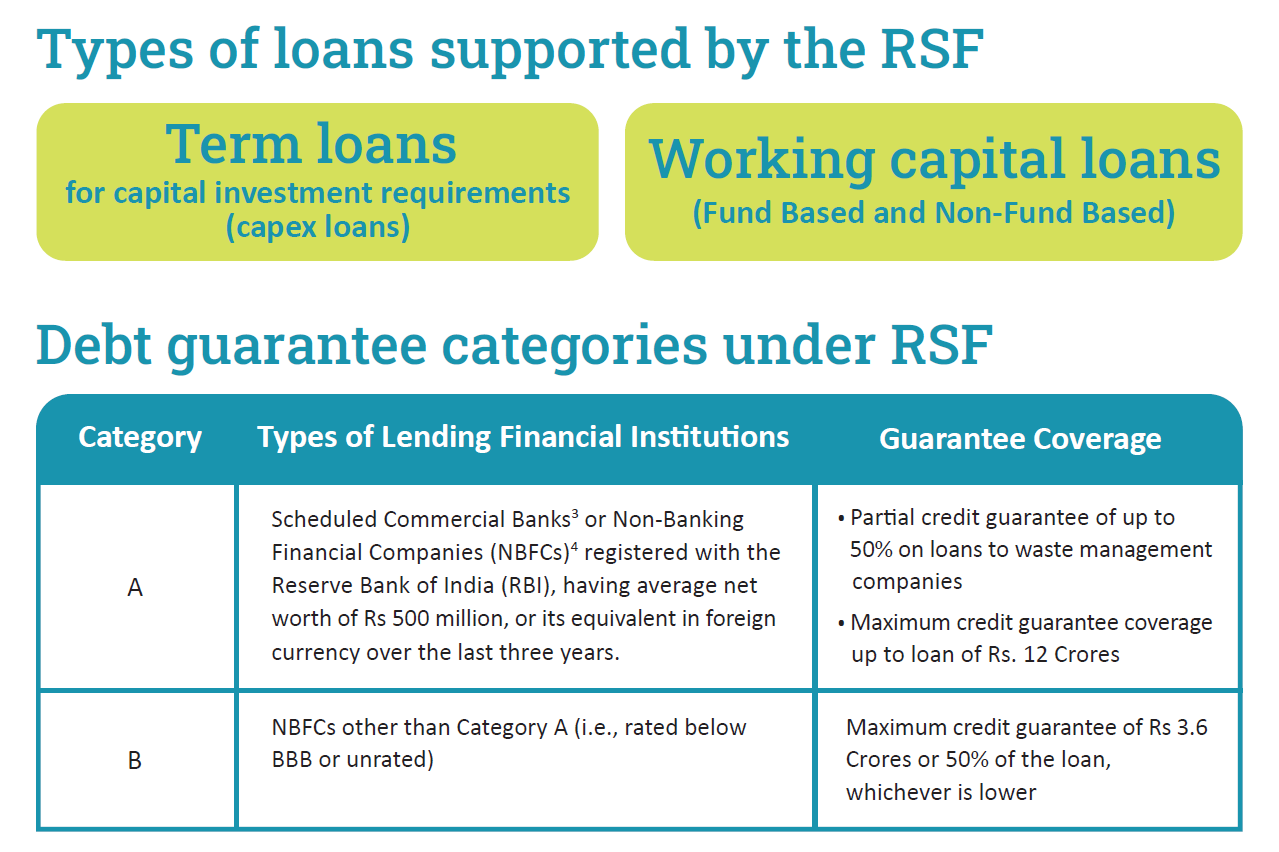 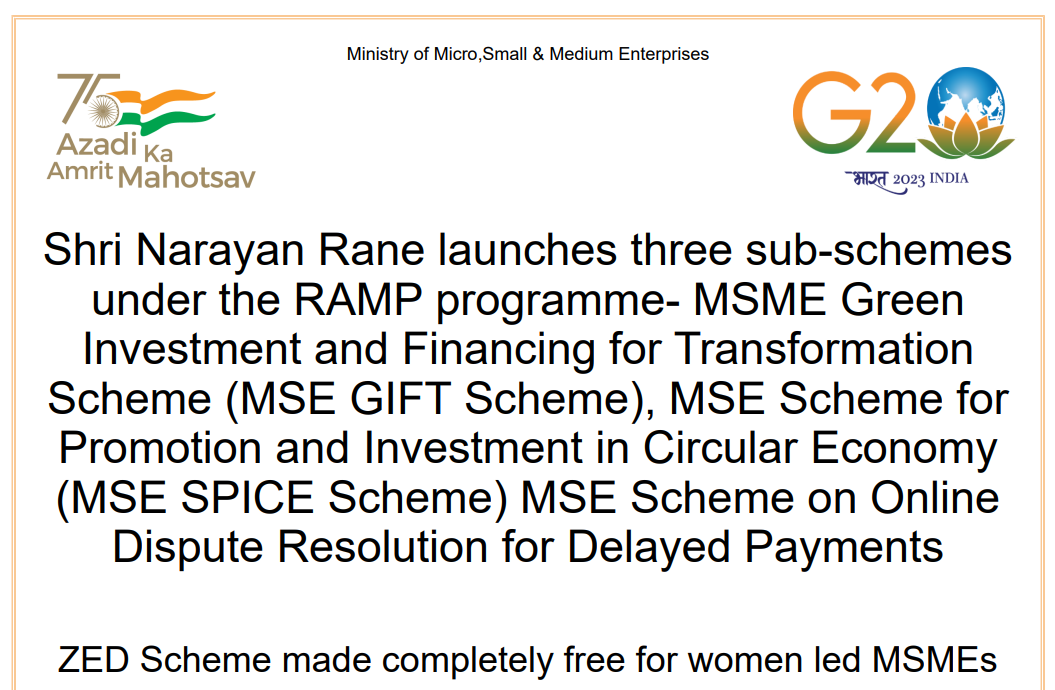 Highlights
The MSME Green Investment and Financing for Transformation Scheme (MSME GIFT) to help MSMEs adopt green technology with interest subvention and credit guarantee support. 
The MSE Scheme for Promotion and Investment in Circular Economy (MSE SPICE) to support circular economy projects, will be done through credit subsidy. Target zero emissions by 2070.
The MSE Scheme on Online Dispute Resolution for Delayed Payments to synergise legal support with modern IT tools and Artificial Intelligence to address the incidences of delayed payments for MSEs
The Support for Commercialisation of IP Programme (MSME – SCIP Programme) will enable the innovators in the MSME sector to commercialize their IPR.
ZED Scheme of the Ministry has now been made completely free for women led MSMEs.
Better the Liquidity = Best the Profits
A CRISIL study says 
if SMEs get paid as per the provisions of MSMED Act (45 days) 
their profitability will go up by 15%
Thank you
camarathe@cmrs.in
8055566683